Seminar 
on 
Electrical Saftey Awareness Program
PROGRAMME SCHEDULE
Timing                            Program
 11.00AM                       Inauguration and Lamp   
                                        lightening
 11.15AM                       Welcome speech by           
                                        Principal
11.30 AM                       Introductory address by  
                                        Animesh Hazra
11.35 AM -12:30PM    WBSCDCL Session
 12:30 PM-1.00 PM      Break
 1:00 PM-2:30PM         WBSCDCL Session
2:30 PM                         Vote of Thanks
Organized by: Seminar committee, Vigyan Parisad, and IQAC of M.G. College, Lalpur, in collaboration with WBSCDCL, Purulia
Electrical Safety
Check wires by professional electricians
Avoid use of frayed power cords
Check Proper earthing
Do not operate electrical equipment on wet Ground
Date: 15/12/2022; Time: 11.00AM;
Venue: Semminar Hall, M. G. College, Lalpur
ELECTRICAL SAFTEY AWARENESS PROGRAM
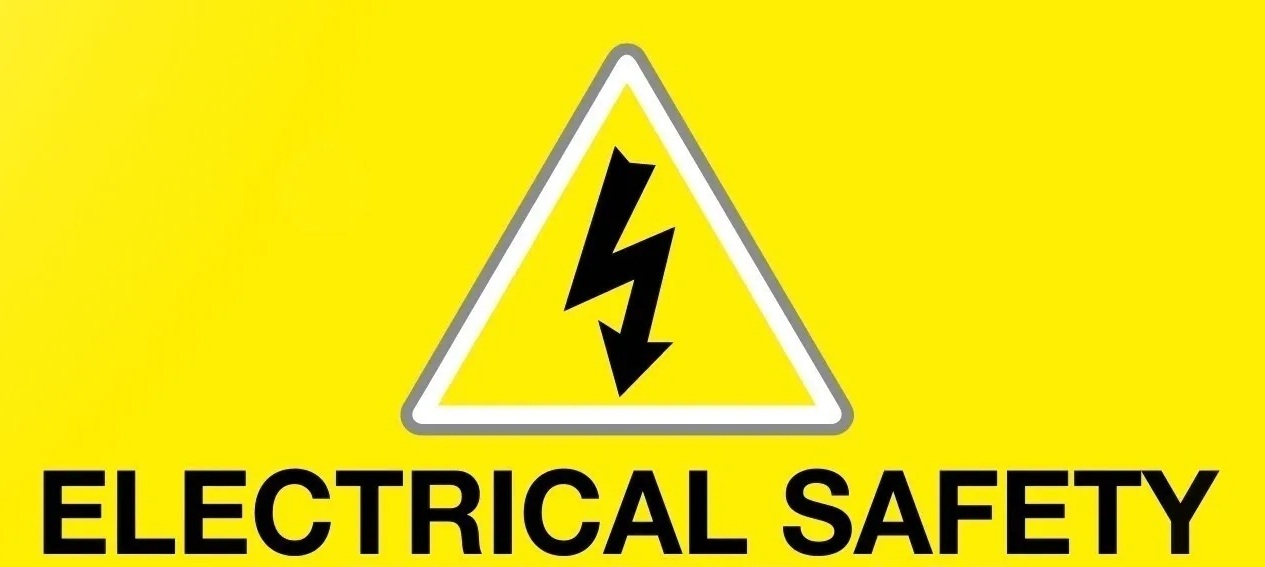 MAHATMA GANDHI COLLEGE, LALPUR, IN COLLABORATION WITH WBSCDCL, PURULIA
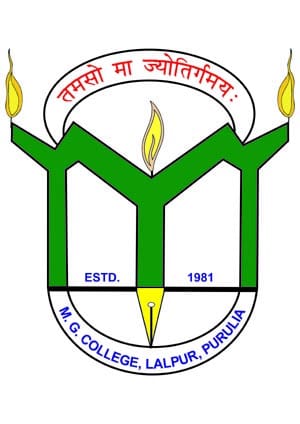 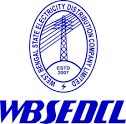 Date: 15/12/2022; Time: 11.00AM;
Venue: Seminar Hall, M. G. College, Lalpur